Sešit vyrovnání –CZ verze(začít  napřed od snímku 18  s divochem a látkou)
Skorkovský
KPH ESF MU
Brno
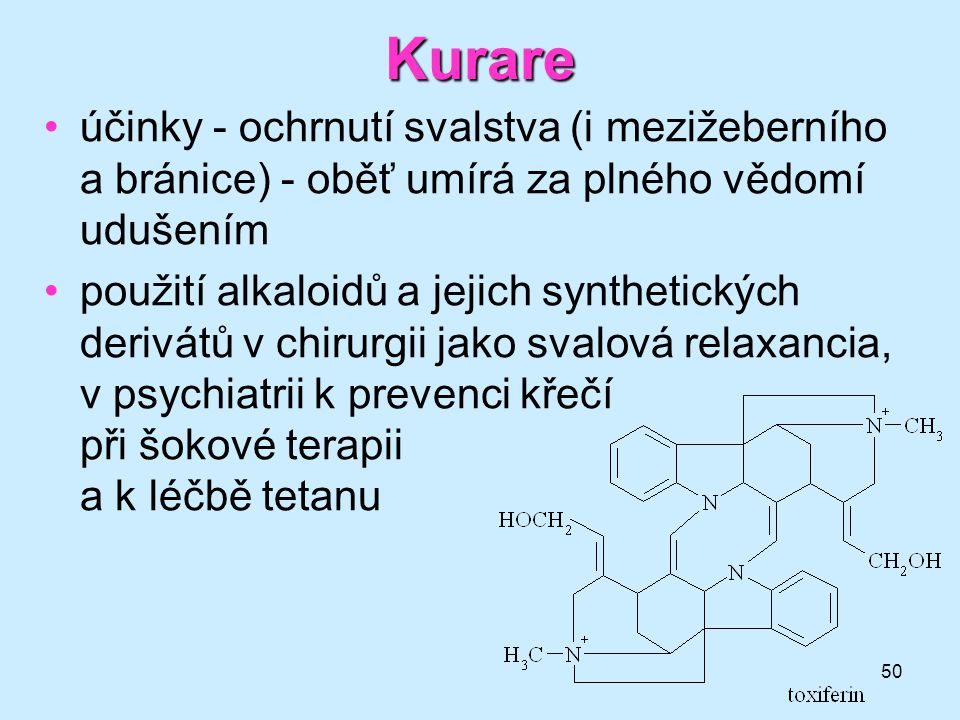 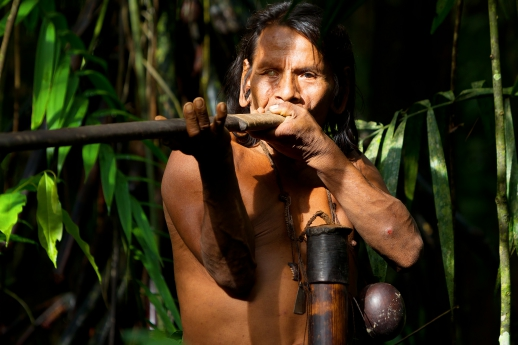 Application worksheet- simple model
Buy 3 x same item  A2 with same lot numbers and different quantities  
Sales Order – selling  A2 with partial quantity<inventory quantity 
Assign lot numbers 
Post it 
Application worksheet – cancel application and apply to different input item ledger entry
= uzavřená položka
Appliciation prinicplesPrincipy vyrovnání
= otevřená položka
v
= vyrovnání (application)
Nákup
Quantity =10
Expirace 31.12.17
Šarže = K1
Položka číslo  111
Datum = 01.01.17
Náklad/ks = 3
Item card
Karta zboží
Datum = 02.02.17
Náklad/ks = 4
Expirace 01.09.17
Nákup
Šarže = K1
Quantity =20
v
Položka číslo  222
Položka číslo  333
Expirace 31.12.17
Šarže = K1
Datum = 03.03.17
Náklad/ks = 3
Prodej
Quantity =10
Systém zareagoval při vyrovnání podle principu FIFO, takže vyrovnal prodej (položka 333) nákupem (položka=111).
Nicméně manažer  rozhodl, že se potřebuje napřed prodat položka 222 a to díky tomu, že bude dříve
končit její expirační doba (1.9.17<31.12.17). Takže je potřeba zrušit vyrovnání (111-333)  a nastavit nové vyrovnání.
(222-333). Expirační datum je součástí  Nastavení čísla dávky (šarže) .
Nákup
Quantity =10
Expirace 31.12.17
Šarže = K1
Položka číslo  111
Datum = 01.01.17
Náklad/ks = 3
v
Datum = 02.02.17
v
Náklad/ks = 4
Expirace 01.09.17
Nákup
Šarže = K1
Quantity =20
Položka číslo  222
Položka číslo  333
Expirace 31.12.17
Šarže = K1
Datum = 03.03.17
Náklad/ks = 3
Prodej
Quantity =10
Pozor !!!  Vyrovnávající položka 222 zůstane i nadále otevřená, protože na skladě zůstane ještě 10 kousků (20-10=10) !!
Procesní schéma příkladu
Nákup č.1 : 10 ks
Prodej 10 ks
Sešit vyrovnání a filtrem na číslo zboží
Nákup č.2 : 20 ks
Systém ukáže vyrovnanou položku prvního nákupu
Ikona  Odebrat vyrovnání
Všechny položky jsou otevřené  (bez vyrovnání)
Kurzor na položku prodeje a Ikona Vyrovnané položky
OK
Nové vyrovnání je vidět v položkách zboží
Kurzor na položku prodeje ikona Nevyrovnané položky
Kurzor na položku druhého nákupu s kratší expirací
Princip funguje i pro položky, které nejsou označeny šarží !!!
Karta zboží A2
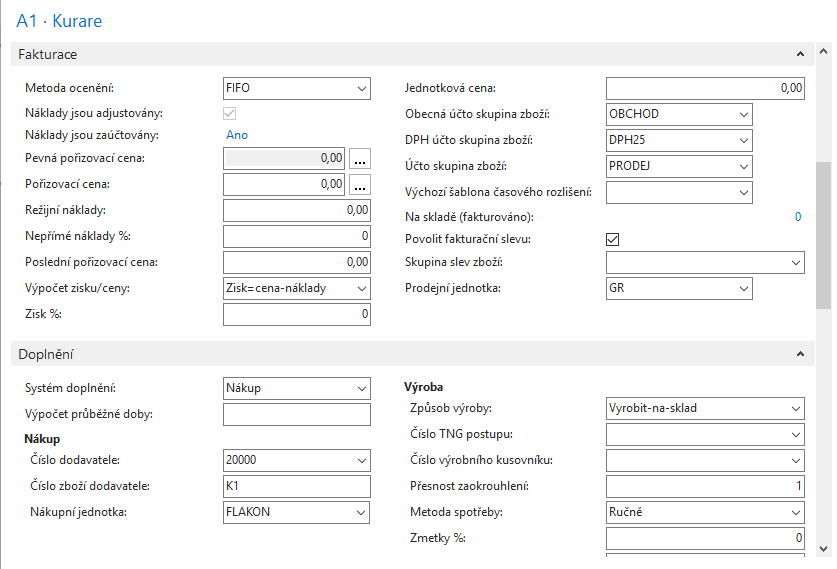 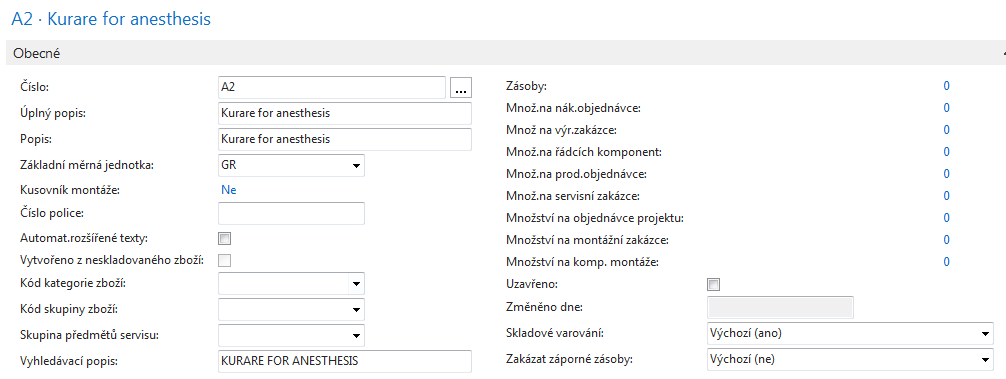 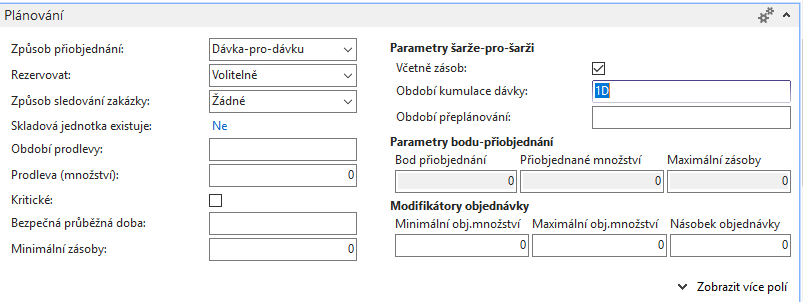 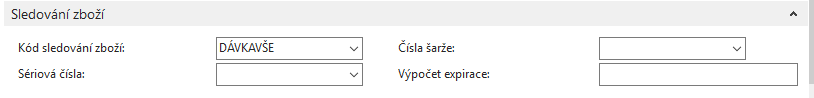 Purchases by use of item journal (Nákup s pomocí deníku zboží)
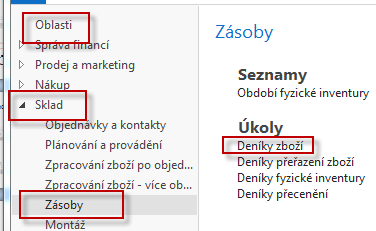 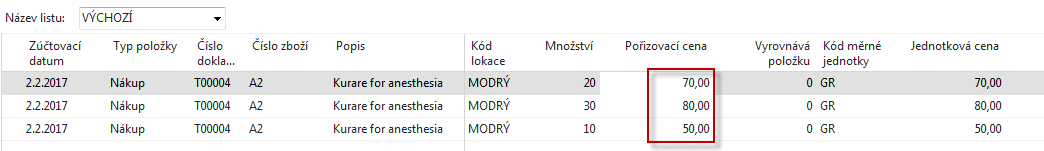 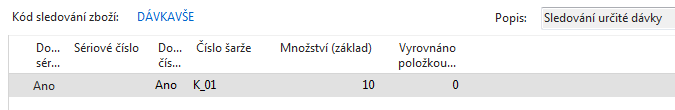 Every line have to be setup
equally. Same Lot numbers and
different quantities
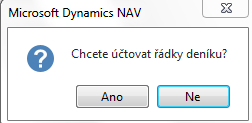 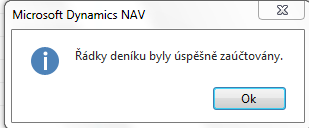 Item entries before selling 15 grams
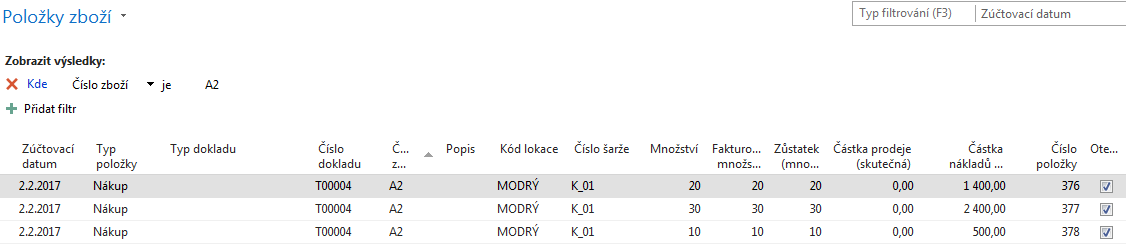 Item entries - selling  using item journal
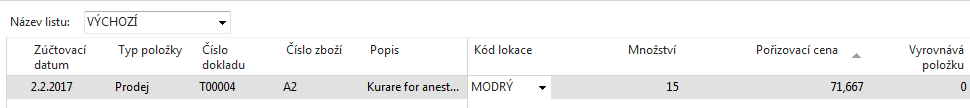 Deník zboží
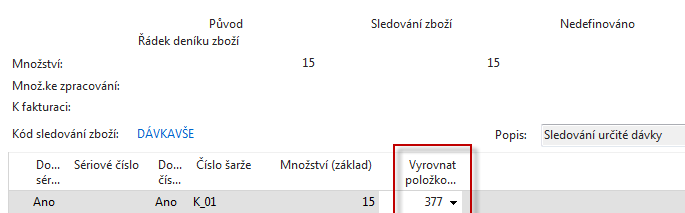 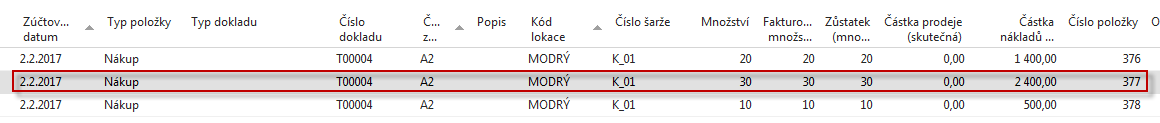 Item entries after selling 15 grams
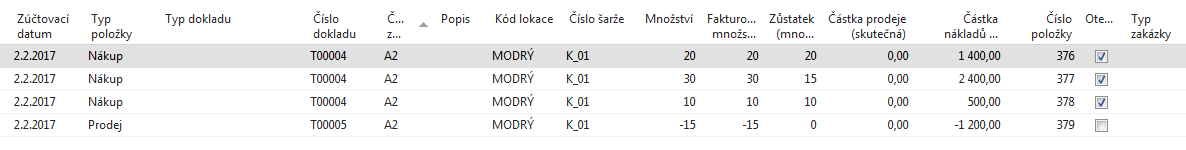 377 <->379
Application worksheet (Sešit vyrovnání)
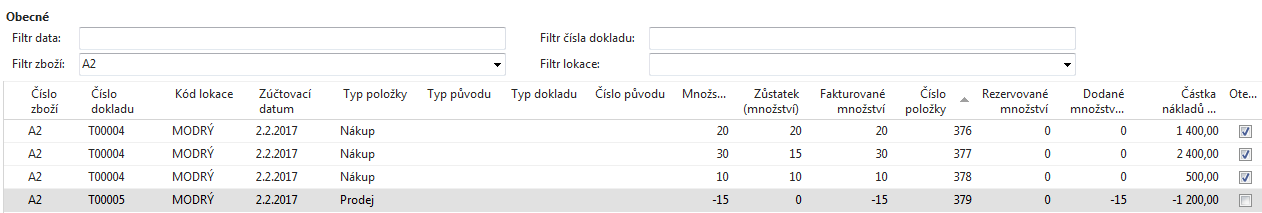 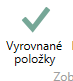 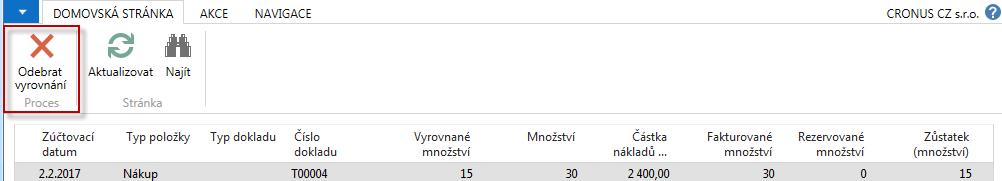 Application worksheet -(Sešit vyrovnání)
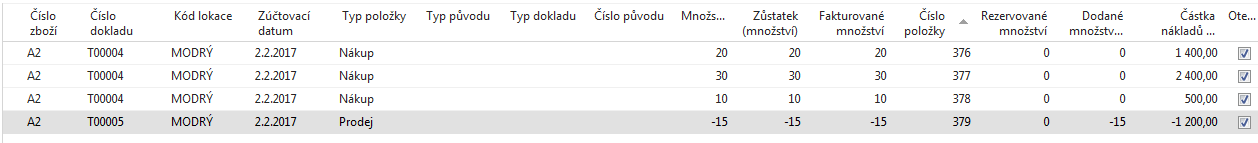 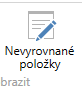 376<->379
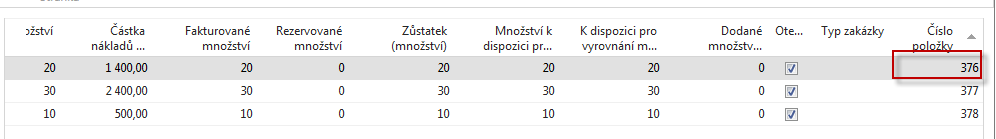 OK
New application in Application worksheet and item ledger entries
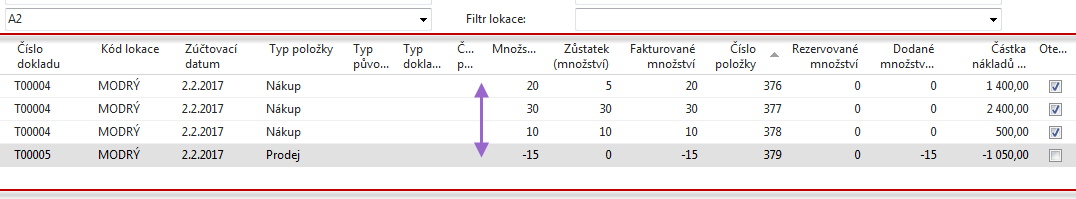 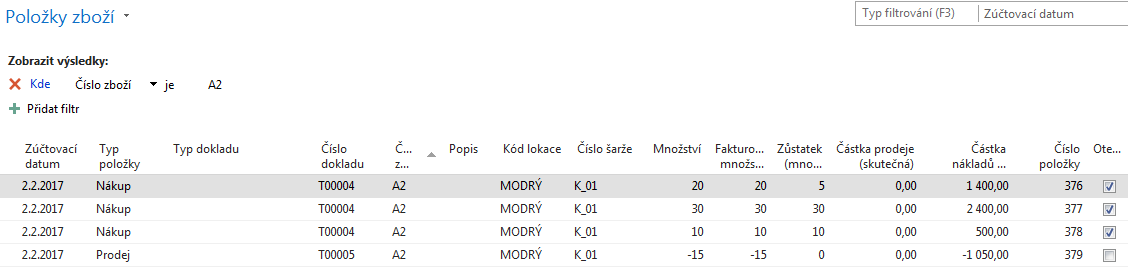 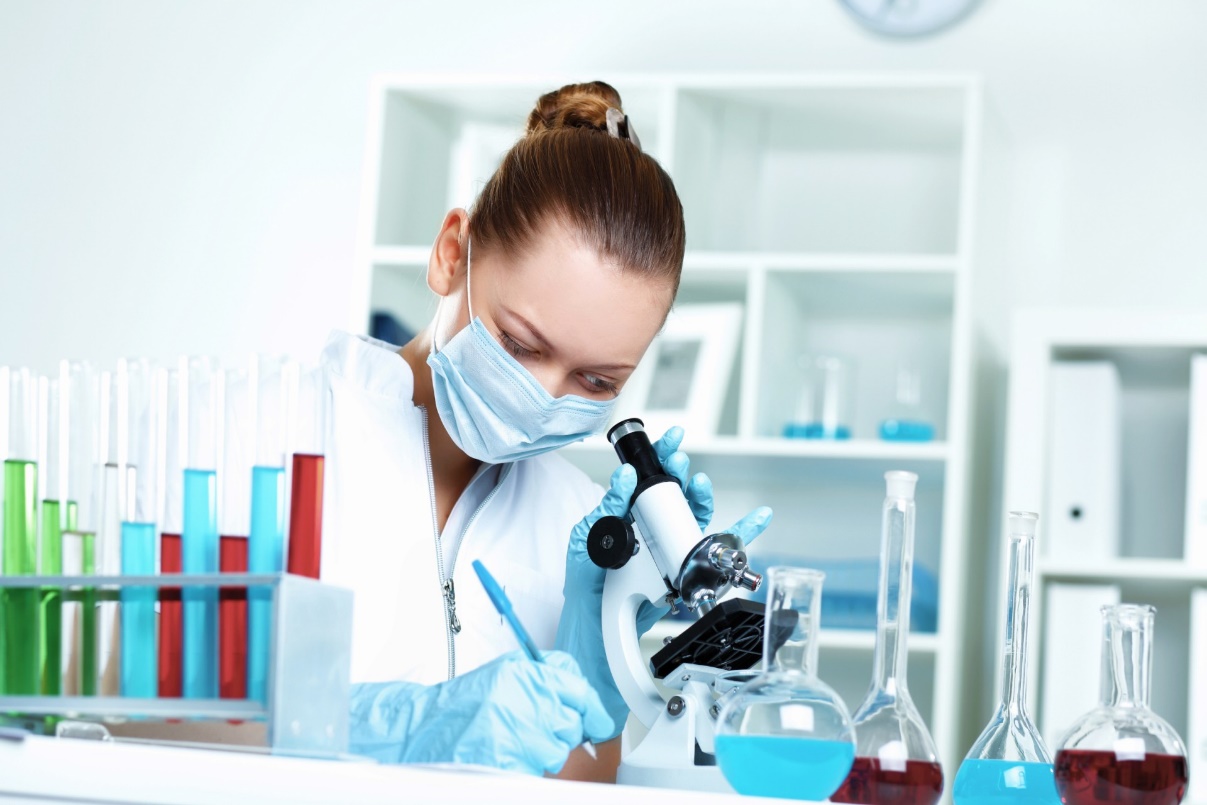 Další snímky jsou určeny  pro domácí studium a jsou v českém jazyce. Jde o další příklad o vyrovnání  tří různých  šarží. 
Při modelování autor napřed nakoupil tři různé šarže, ale každou pouze jedním pouze jedním nákupem. Proto byla v průběhu 
Příkladu (modelu) nakoupena jedna další šarže, která byla stejná jako jednoho z nákupů.
Karta zboží
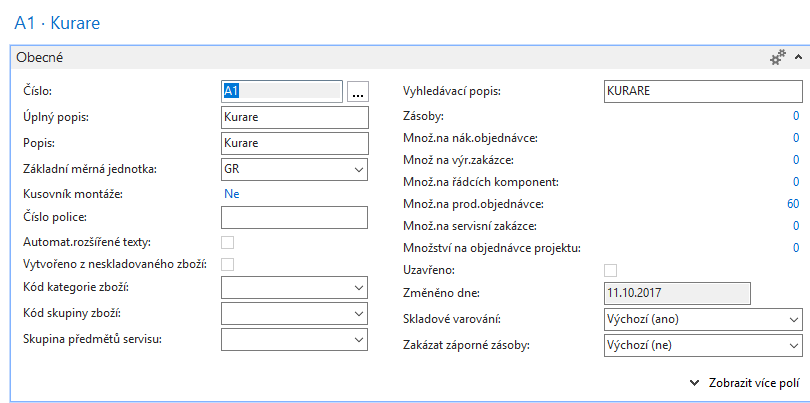 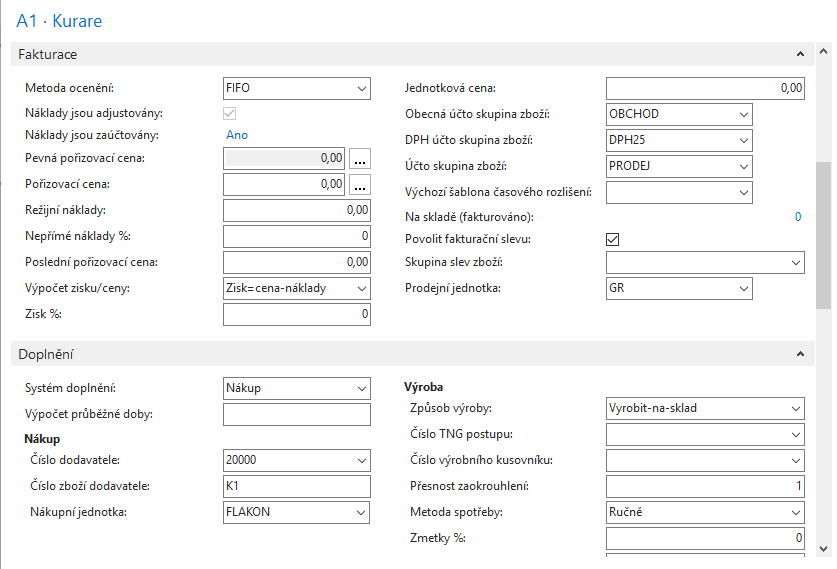 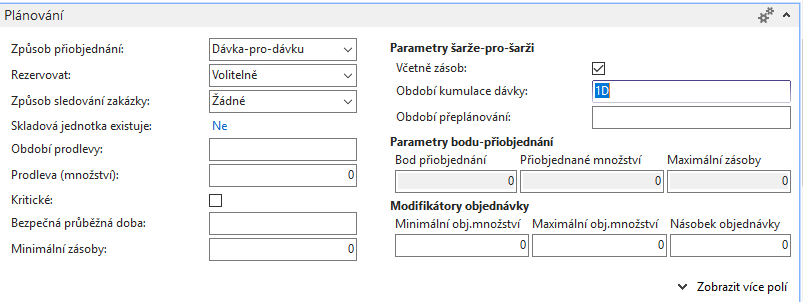 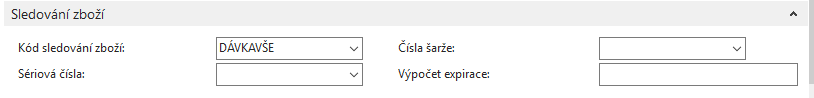 Nákupní jednotka-flakon=60 gramů
Prodejní objednávka
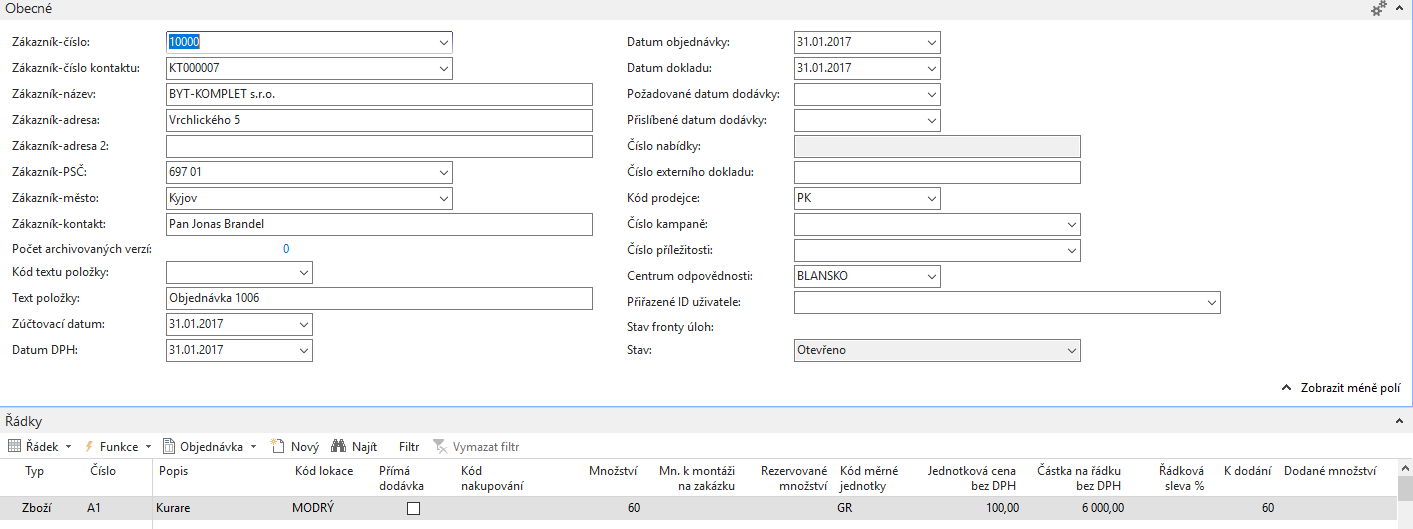 Sešit požadavků
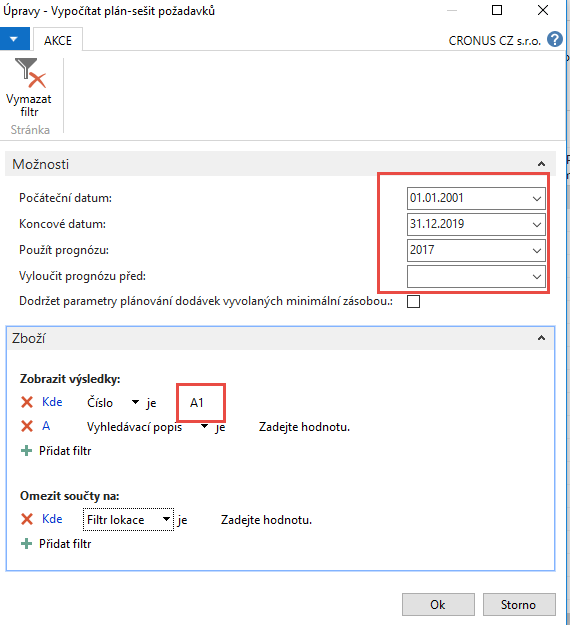 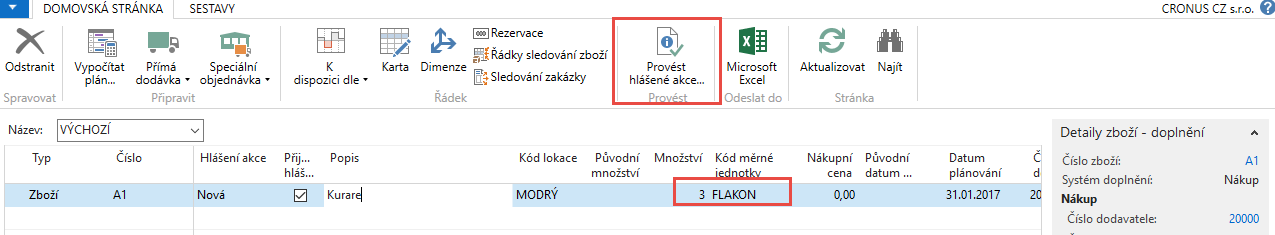 Nákupní objednávka (viz sledování zakázky,..přidáme další dva flakony, takže 3 +2 =5)
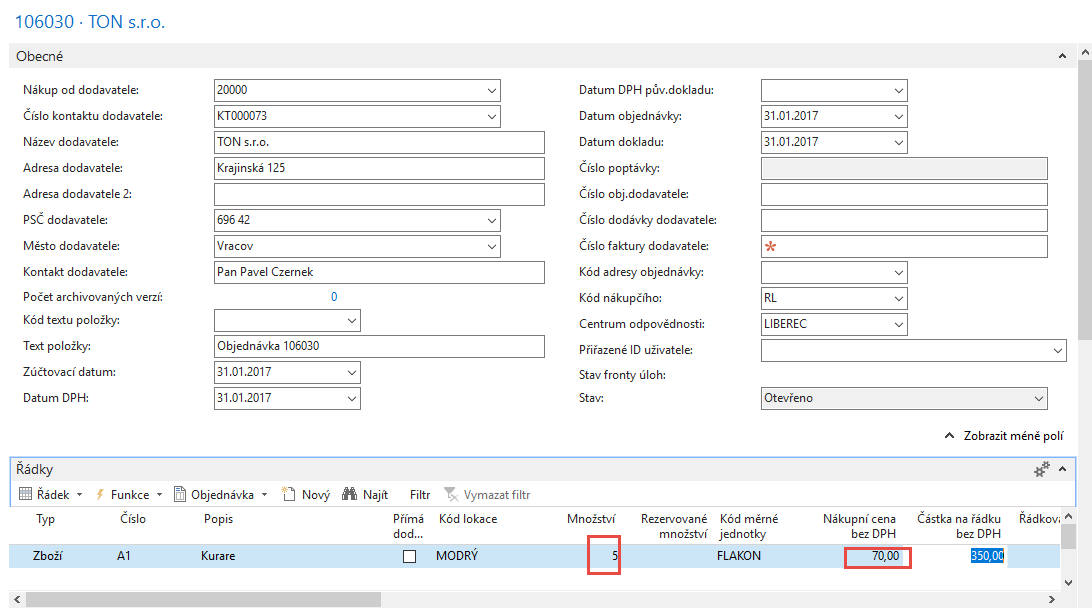 Přiřazení šarží – nezadáváme karty šarže
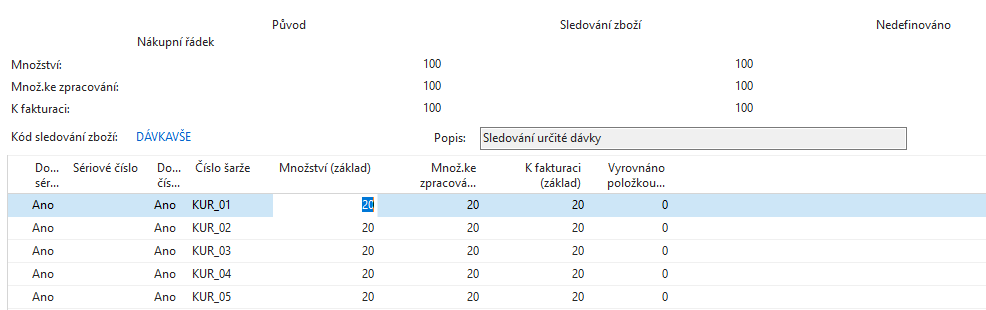 Zaúčtování nákupní objednávky (F9) – položky zboží
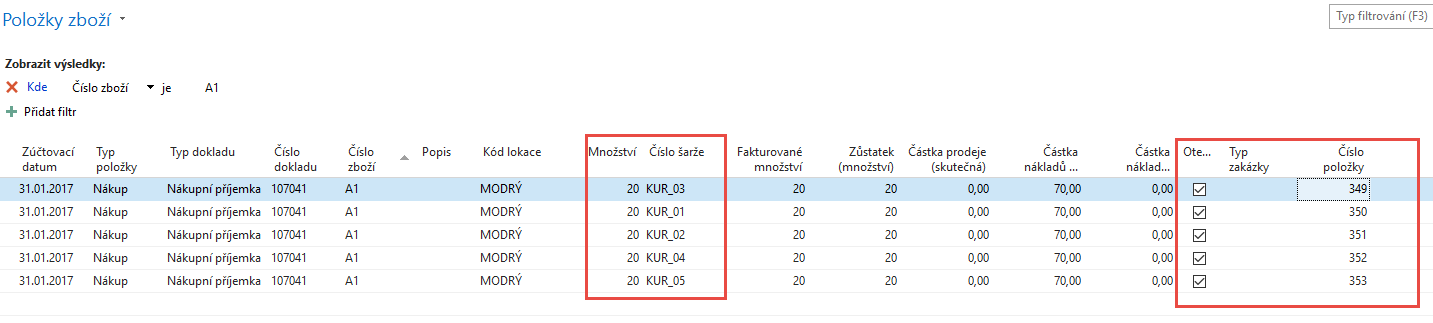 Prodej určité části zboží podle šarže – manuální výběr
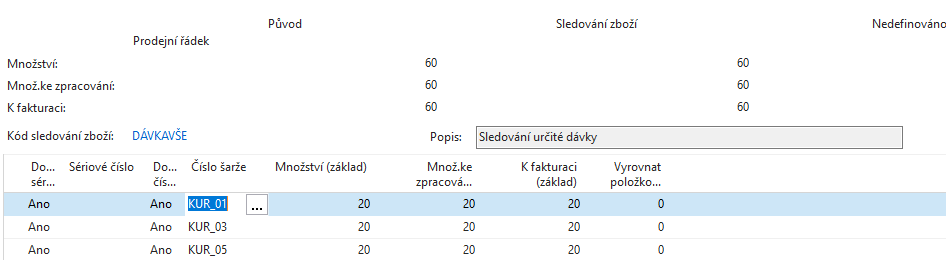 Zaúčtovat  klávesou F9
Položky zboží – vyrovnání vysledováno s pomocí ikony Vyrovnané položky |(viz šipky)
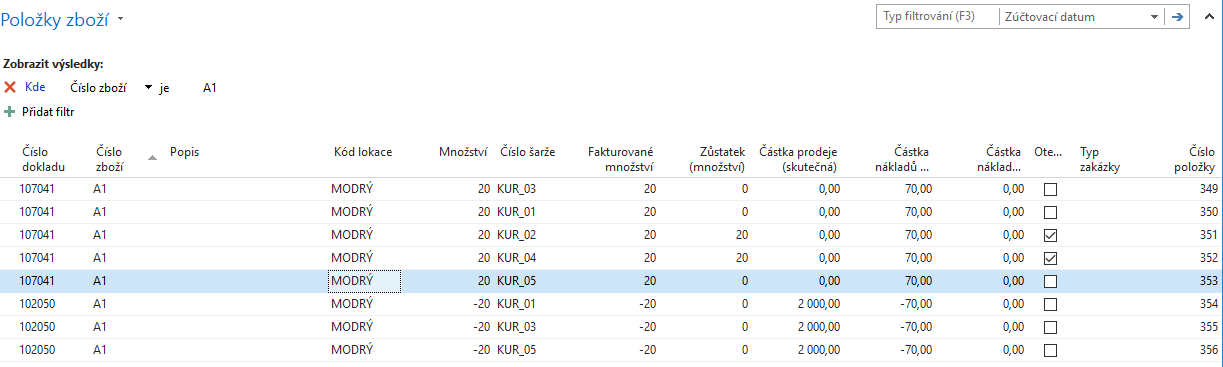 Sešit vyrovnání – s pomocí vyhledávacího okna
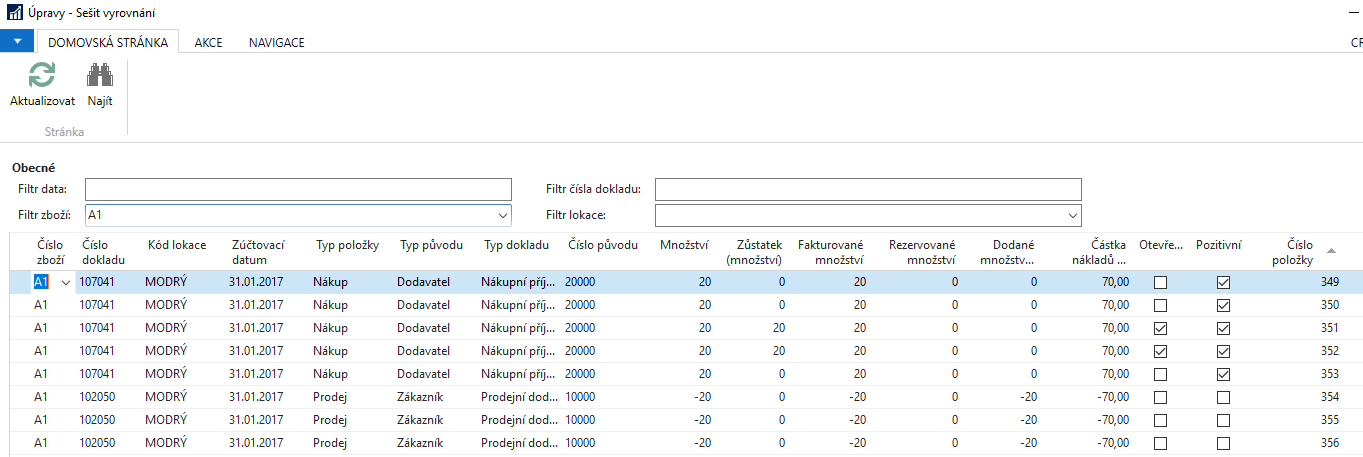 Odebrání vyrovnání 349-355
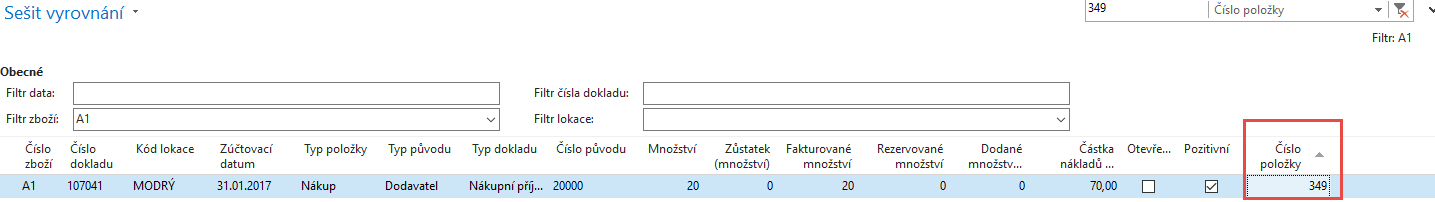 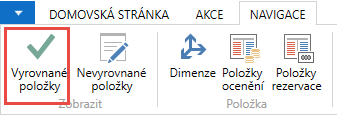 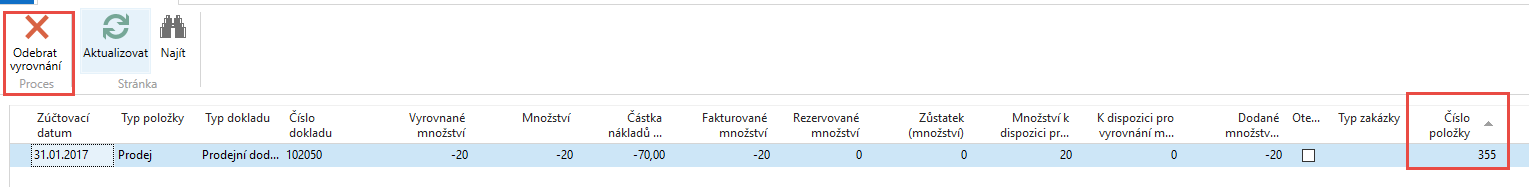 Sešit po odebrání vyrovnání  dvou položek
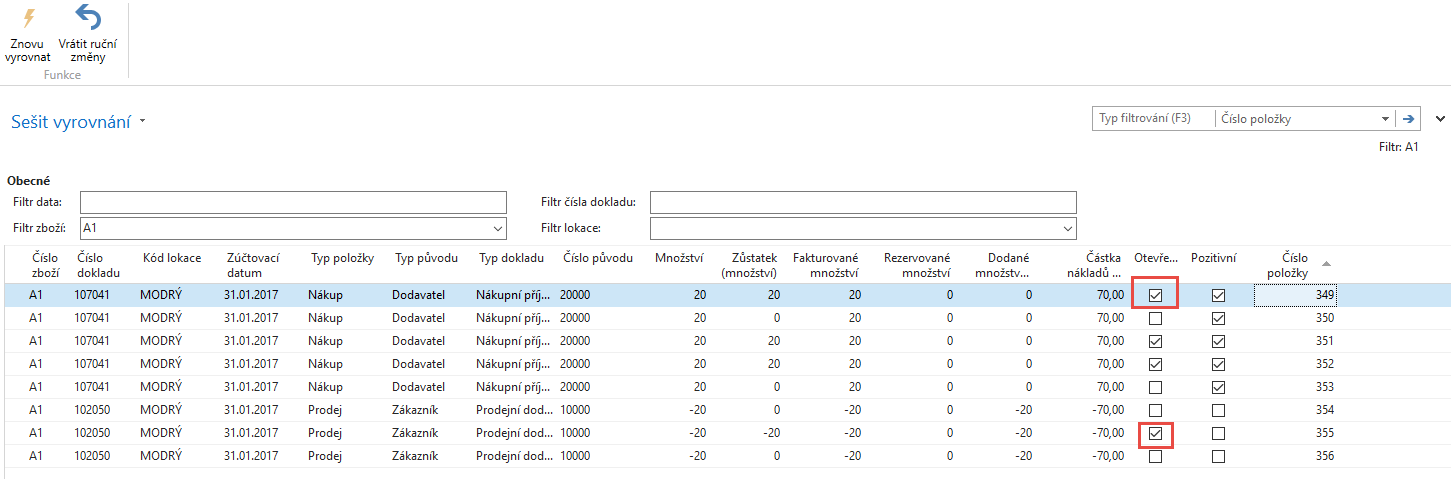 Dále postupujeme vždy tak, že dáme kurzor na uzavřenou položky podíváme se na vyrovnání a toto
zruším. Takže máme nakonec všechny položky otevřené  !
Všechny vyrovnání zrušena
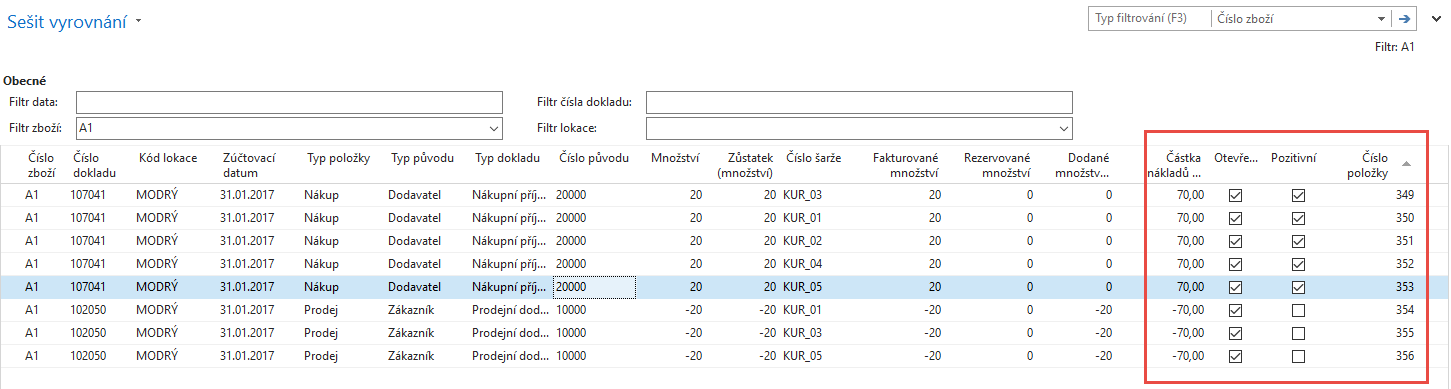 V tomto případě ovšem  nejde dělat nic, protože máme 20 gramů šarže (KUR_03) na výstupu, kterou
může vyrovnat pouze jedna vstupní šarže KUR_03 na vstupu a té máme pouze 20 gramů. 
Takže budeme  potřebovat  koupit např. další 2 flakony vždy s šaržemi KUR_03 a KUR_05  . Zde tedy provedeme
další akci, že se to vše vrátí do původního stavu s pomocí
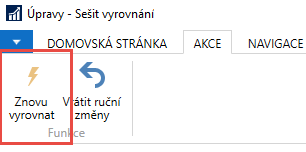 Doplnění vstupních šarží – s pomocí deníku zboží
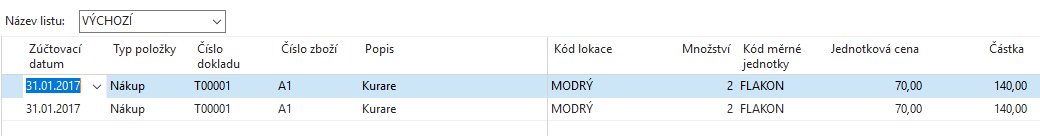 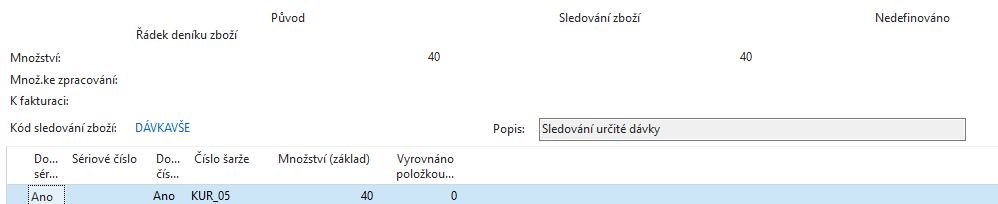 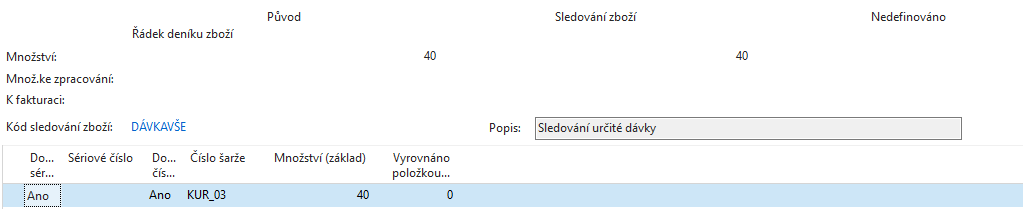 Sešit vyrovnání po nákupu dalšího množství šarží KUR_03 a KUR_05.
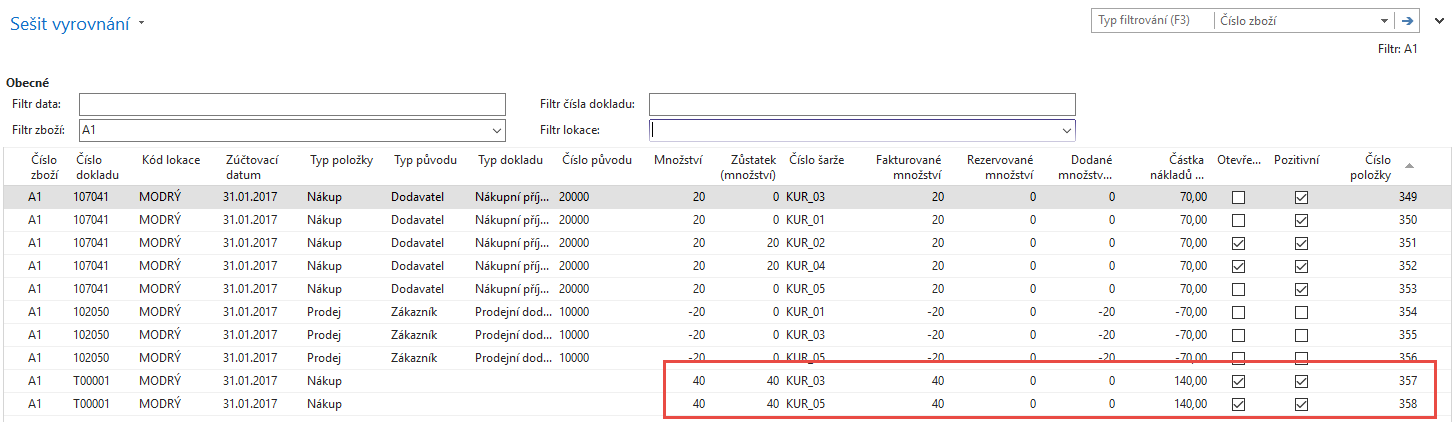 Nyní už můžeme zrušit vyrovnání 349(nákup, KUR_03 )- 355(prodej, KUR_03)
a nahradit ho vyrovnáním 357(nákup, KUR_03) – 355(prodej, KUR_03) ! 
Výsledkem bude, že v novém nákupu zbude ještě 20 gramů nevyrovnané šarže KUR_03.
Provedení nového náhradního vyrovnání
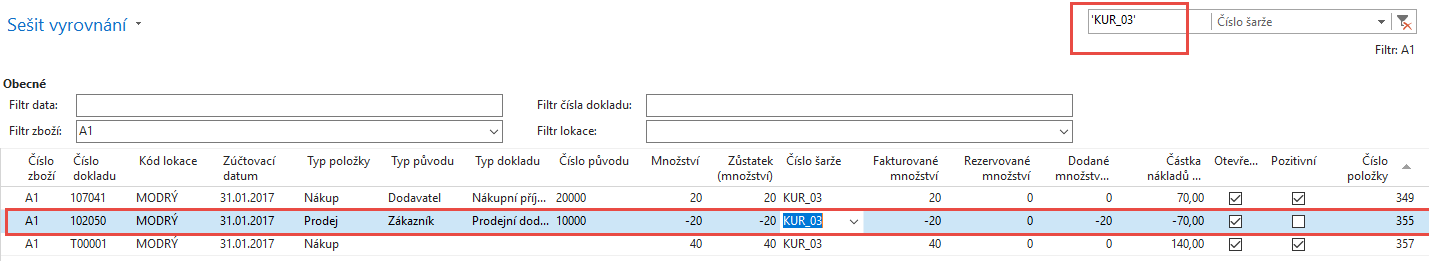 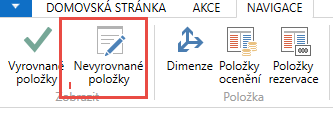 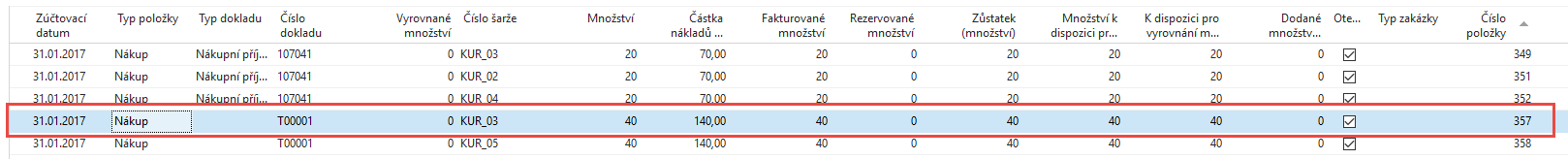 OK
Výsledek
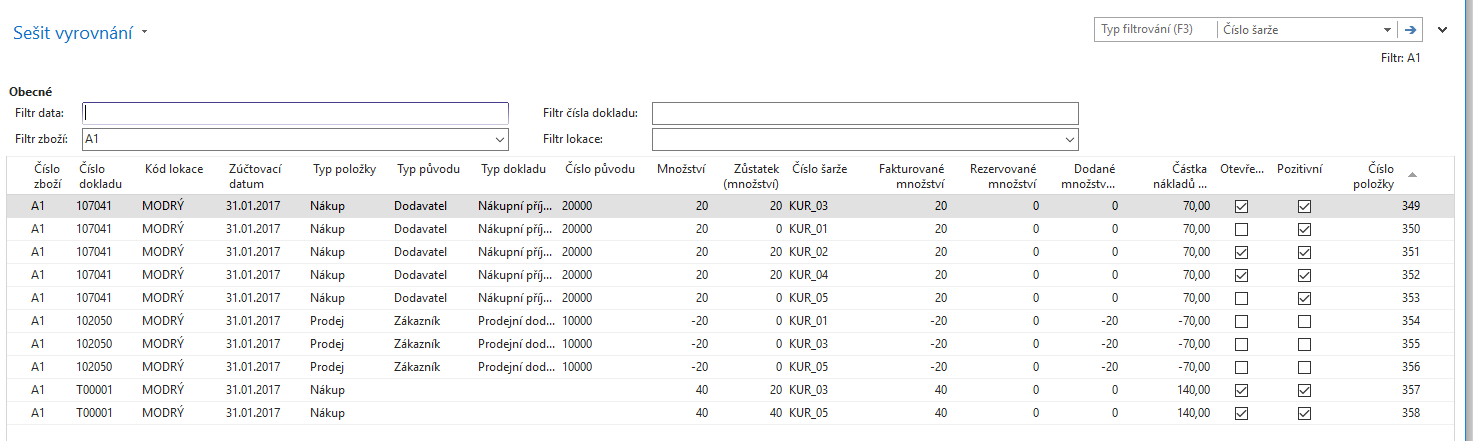 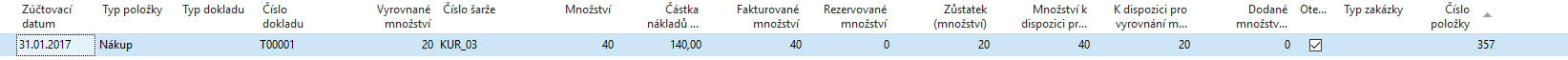 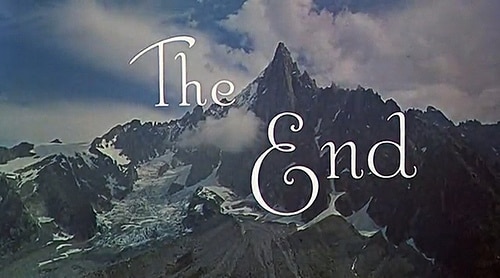